梵帝尼清新色彩
PPT模版——副标题
Fantine
Lorem ipsum dolor sit amet, consectetuer adipiscing elit. Maecenas porttitor congue massa. Fusce posuere, magna sed pulvinar ultricies, purus lectus malesuada libero, sit amet commodo magna eros quis urna.
01
目录
02
03
04
添加标题
添加标题
CONTENT
添加标题
添加标题
01
添加标题
添加标题
添加文本添加文本添加文本
添加文本添加文本添加文本
TEXT
TEXT
TEXT
添加文本添加文本添加文本
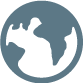 Lorem ipsum dolor sit amet, consectetuer adipiscing elit. Maecenas porttitor congue massa.
添加标题
Lorem ipsum dolor sit amet, consectetuer adipiscing elit. Maecenas porttitor congue massa.
Lorem ipsum dolor sit amet, consectetuer adipiscing elit. Maecenas porttitor congue massa.
02
添加标题
Add your title.
Add your title.
You can click here to enter your text. You can click here to enter your text.
You can click here to enter your text. You can click here to enter your text.
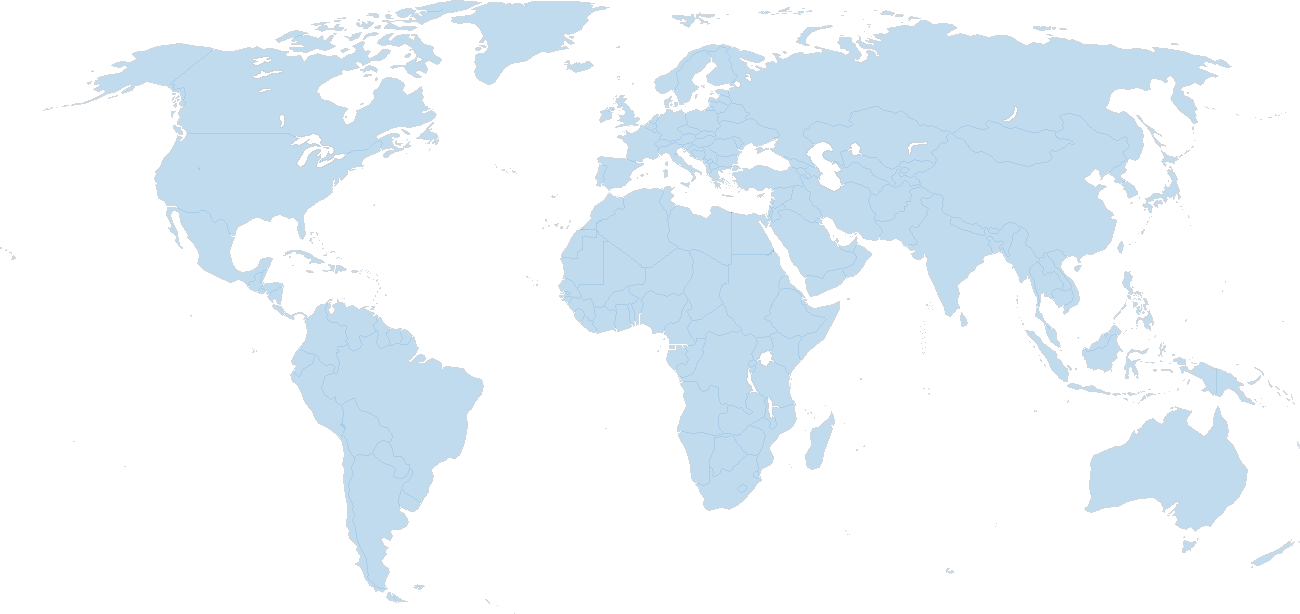 Add your title.
You can click here to enter your text. You can click here to enter your text.
Add your title.
You can click here to enter your text. You can click here to enter your text.
70%
55%
40%
You can click here to enter your text. You can click here to enter your text. You can click here to enter your text.
You can click here to enter your text. You can click here to enter your text. You can click here to enter your text.
You can click here to enter your text. You can click here to enter your text. You can click here to enter your text.
Add your title
03
添加标题
TEXT HERE
TEXT HERE
TEXT HERE
2016年3月
2016年5月
2016年6月
2016年2月
2016年4月
TEXT HERE
TEXT HERE
在此添加标题
在此添加标题
在此添加标题
TEXT HERE
TEXT HERE
TEXT HERE
Lorem ipsum dolor sit amet, consectetuer adipiscing elit. Maecenas porttitor congue massa.
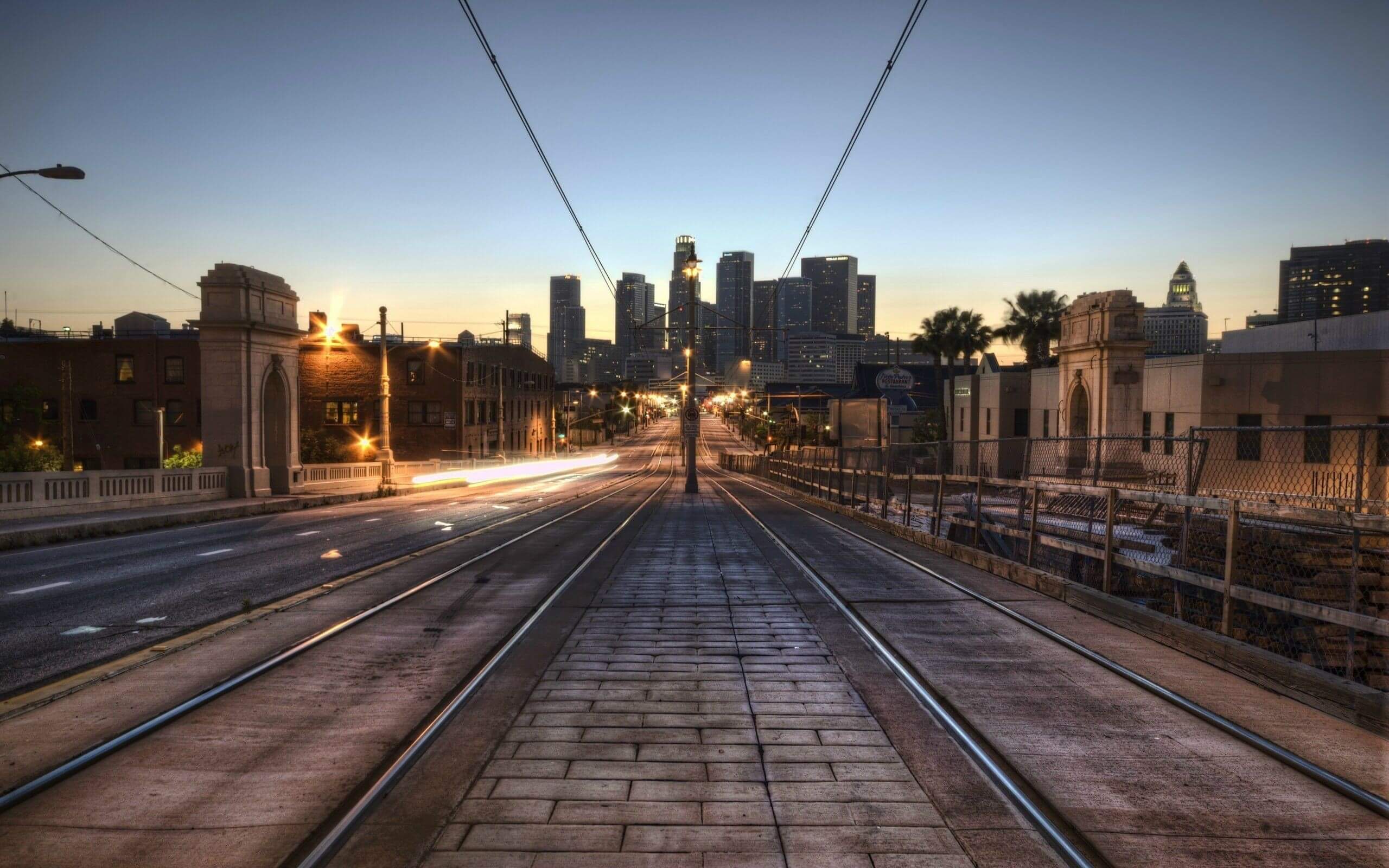 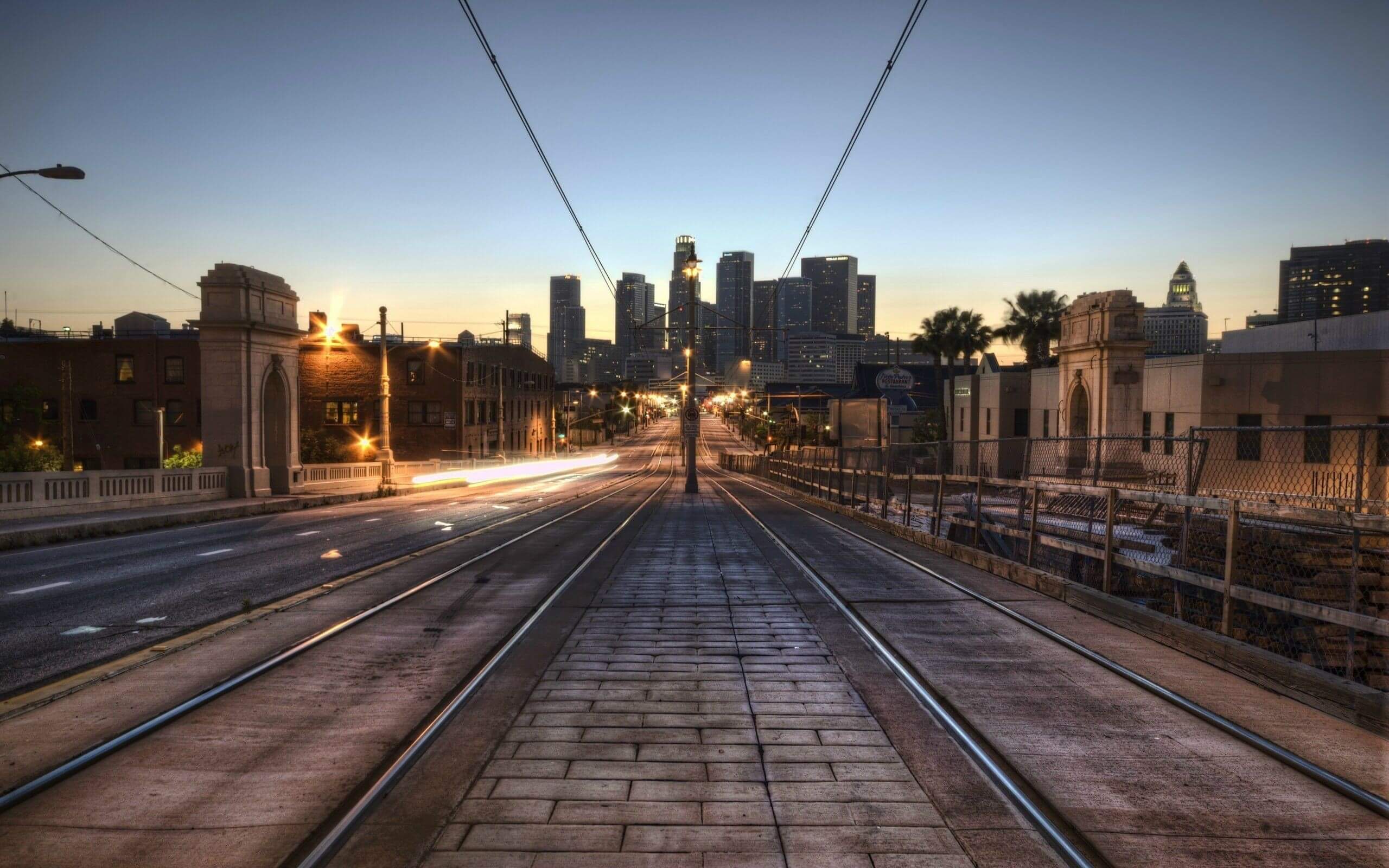 04
添加标题
1
Lorem ipsum dolor sit amet, consectetuer adipiscing elit.
2
Lorem ipsum dolor sit amet, consectetuer adipiscing elit.
$
3
Lorem ipsum dolor sit amet, consectetuer adipiscing elit.
TEXT
TEXT
TEXT
TEXT
Lorem ipsum dolor sit amet, consectetuer adipiscing elit.
Lorem ipsum dolor sit amet, consectetuer adipiscing elit.
Lorem ipsum dolor sit amet, consectetuer adipiscing elit.
Lorem ipsum dolor sit amet, consectetuer adipiscing elit.
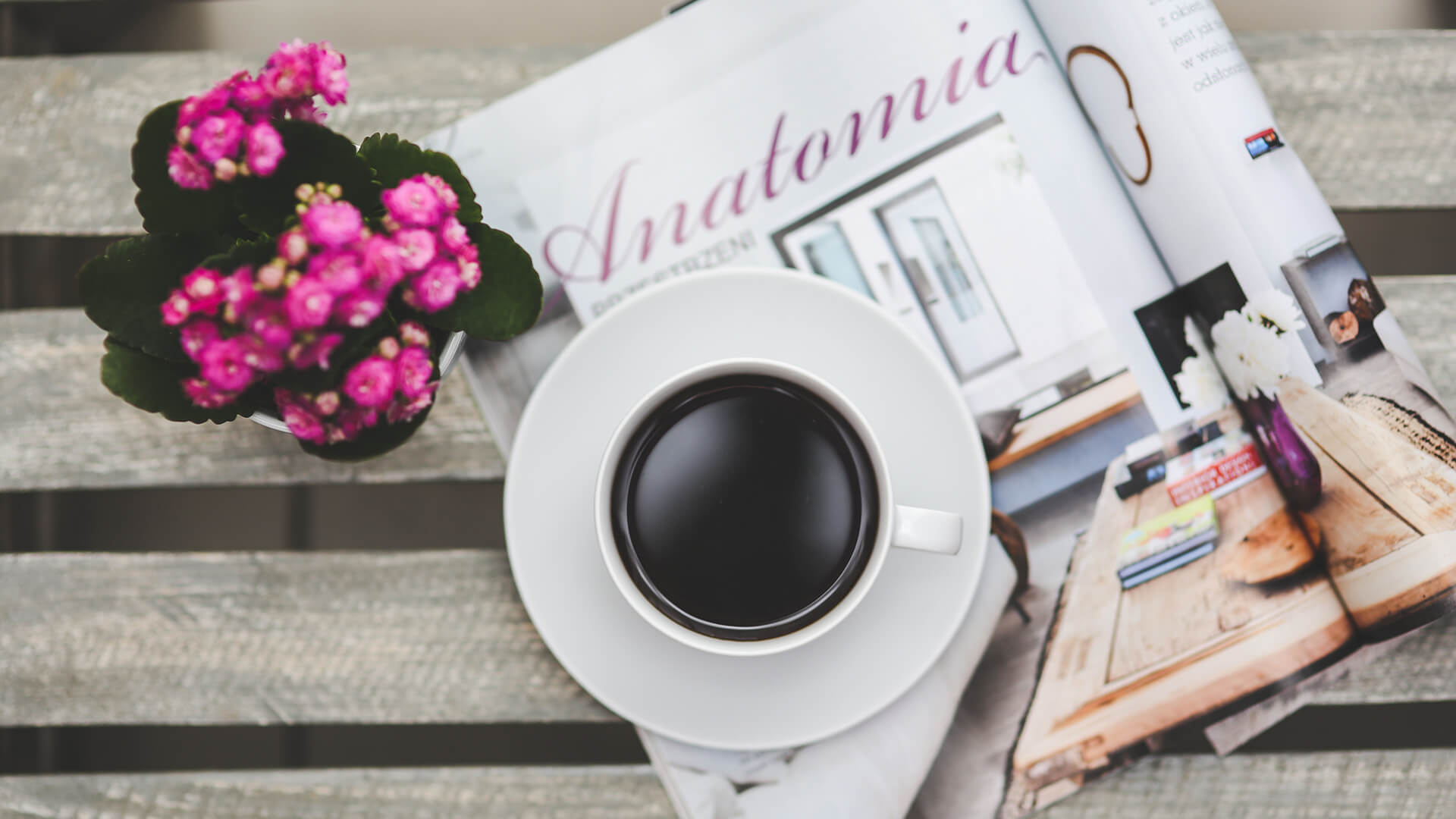 THANKS